Craters on Mars
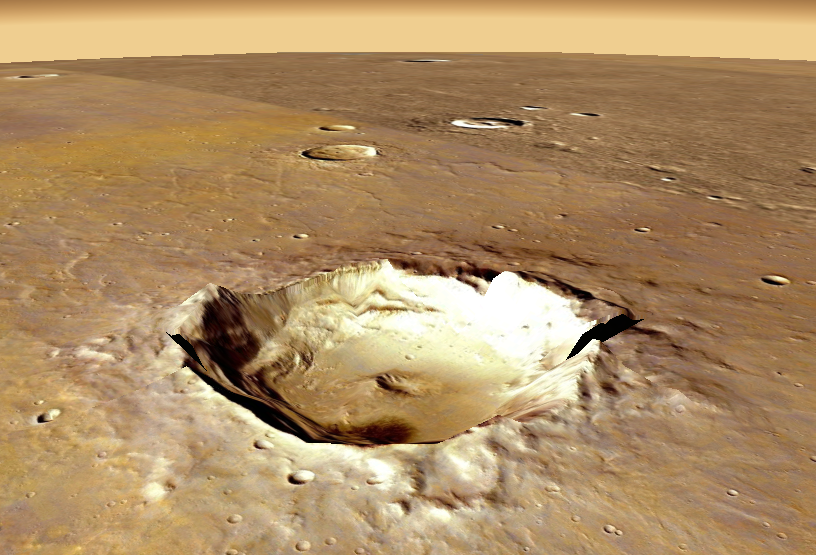 DRAFT
Google  Earth
Craters form when meteorites strike the surface
In the collision the kinetic energy of the meteorite is transferred to sound, heat, chemical, elastic and gravitational potential energy leaving a crater
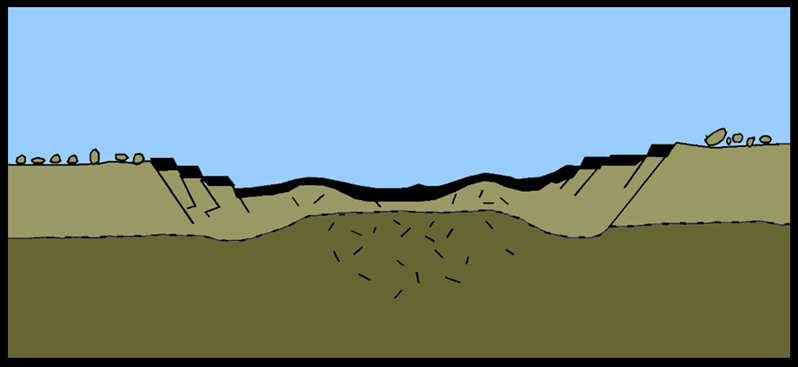 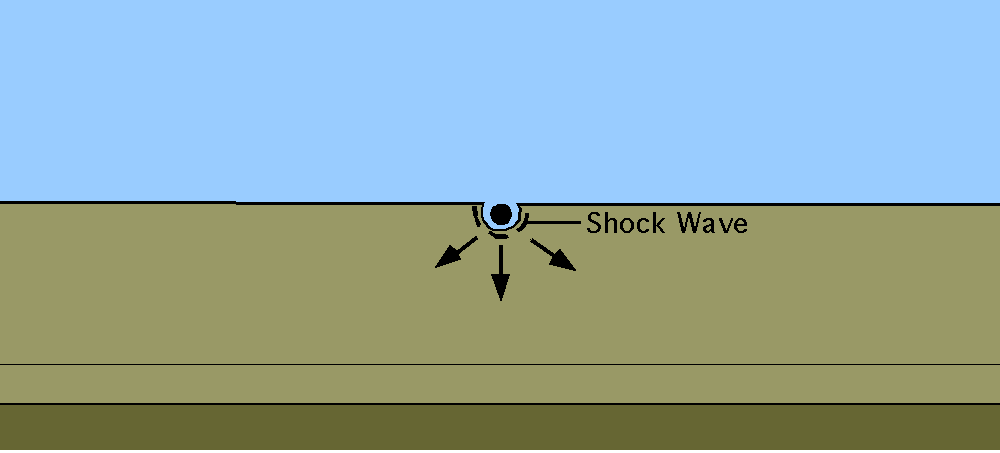 University of Arizona, Space Imagery Center.
Seismometers record the waves from the impact
The distance of the crater from the lander is found from the S – P time
P and S wave
P wave
S - P time
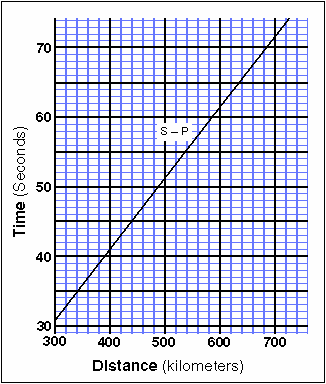 Graph of S – P time against distance
S – P time = 53 s
Distance = 520 km
S – P time
The amplitude of the waves from two seismometers is plotted. The graph gives the direction that the waves must have come from.
Seismometers
North
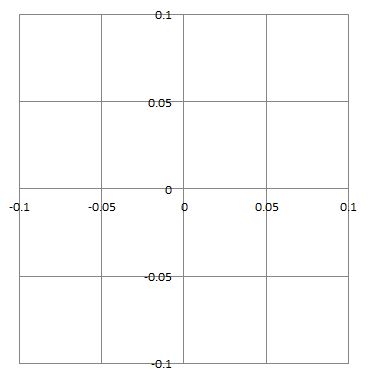 North - South
600
East
West
East - West
South
The information can but put on a map
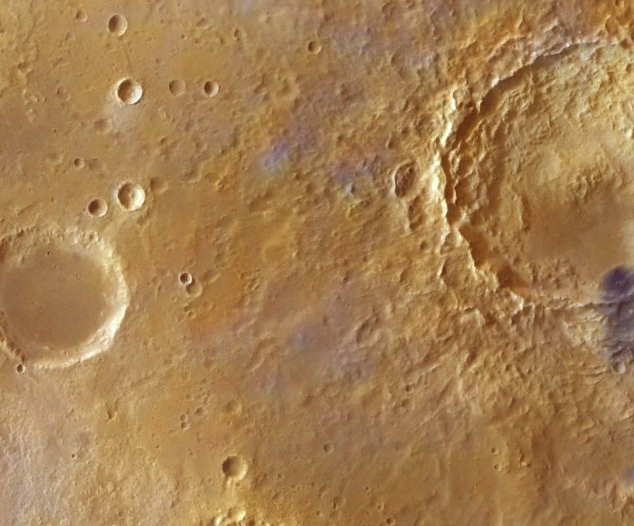 Crater
Lander
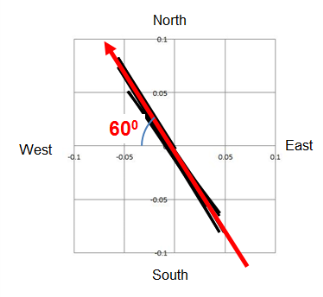 Google  Earth
The distance from the S – P time
Old and new pictures can then be compared to look at the newly formed crater
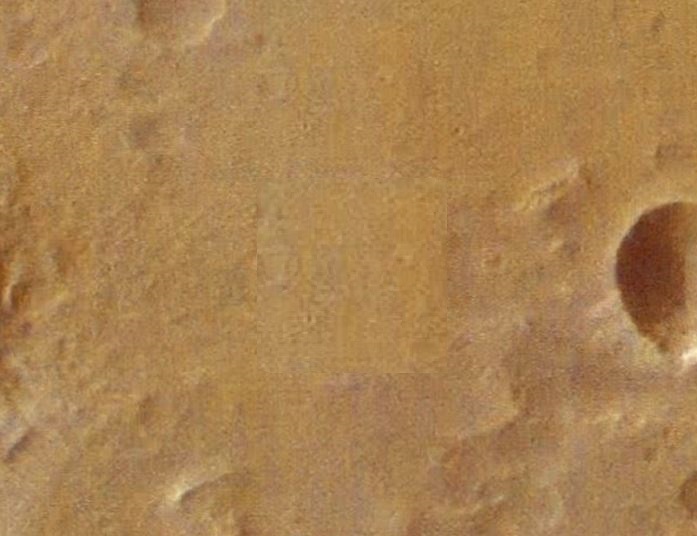 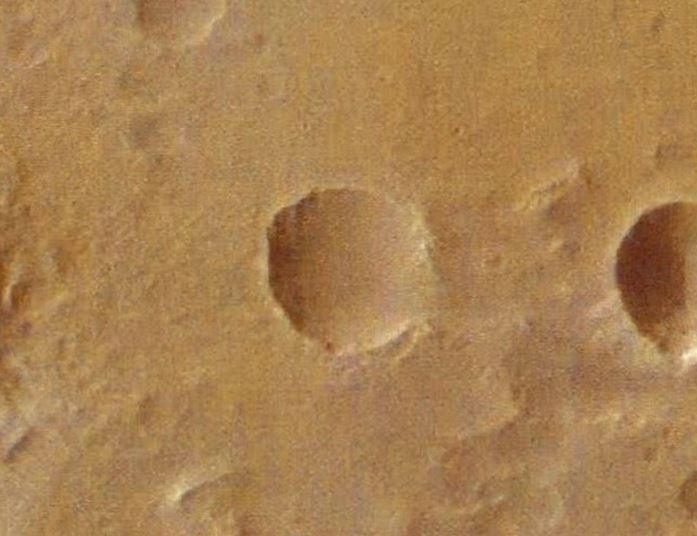 Then
Now
Google  Earth